Конвергентність як домінуюча ознака нових медіа
Викладач: Сіріньок-Долгарьова Катерина Григорівна
Конвергенція - це...
Зайдіть на сайт menti.com і введіть код  7048 5695  
https://www.menti.com/mfb9pu6cnw
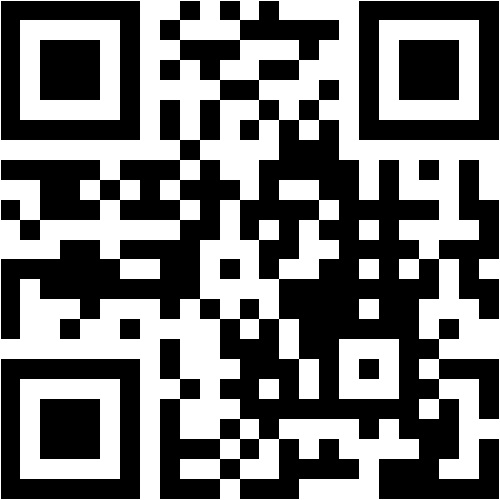 Конвергенція
від англ. Convergence (взаємопроникнення, злиття); 
лат. convergo – зближую
«взаємодія та поєднання різних каналів і засобів зв’язку в умовах розвитку мультимедійних процесів та інформаційних супер-магістралей, що мають місце внаслідок широкого впровадження нових технологій, які забезпечують застосування цифрової трансмісії інформації в процесі комутації комп’ютерних та телефонно-кабельних мереж» (Л. Землянова)
Рівні конвергентності
Технічний (об'єднання різних типів цифрової інформації в одному медіа, на одній платформі) – диджиталізація
Економічний (поява конвергентних медіахолдингів)
Професійний (трансформація контенту)
Рівні конвергентності (А. Качкаєва)
Конвергенція як бізнес-стратегія медіахолдингу (оптимізація витрат, content sharing)
Конвергенція як тактика (бізнес-партнерство, крос-промоушен)
Структурна конвергенція (конвергентні ньюз-руми)
Конвергенція в сфері збору та виробництва інформації (універсальність журналістів)
Конвергенція як новий вид подачі інформації (мультимедійний сторітелінг)
Три «К» цифрової конвергентності
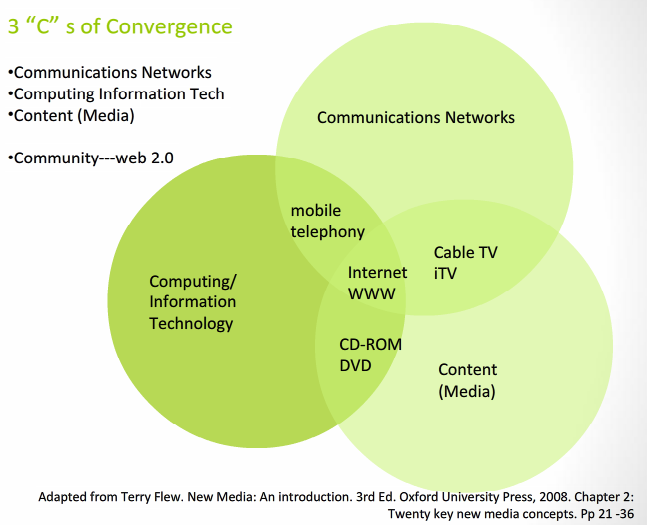 Контентна конвергенція
Гібридизація (транформація) жанрів і стилів:
Інфотейнмент
Ед’ютейнмент
Мультимедійна історія (мультимедійний сторітелінг)…….
Види редакцій
Конвергентна редакція (конвергентний ньюзрум)
Мультимедійна редакція
Інтегрована (об'єднана) редакція
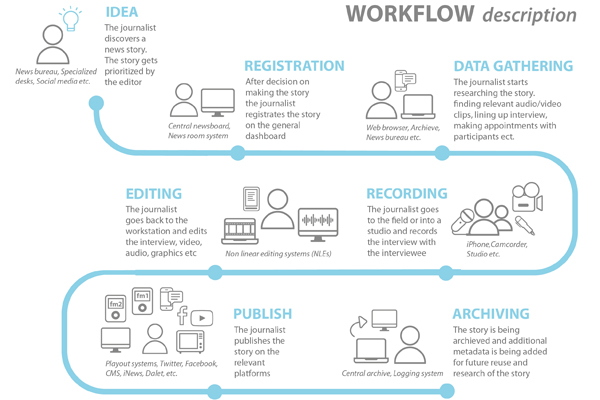 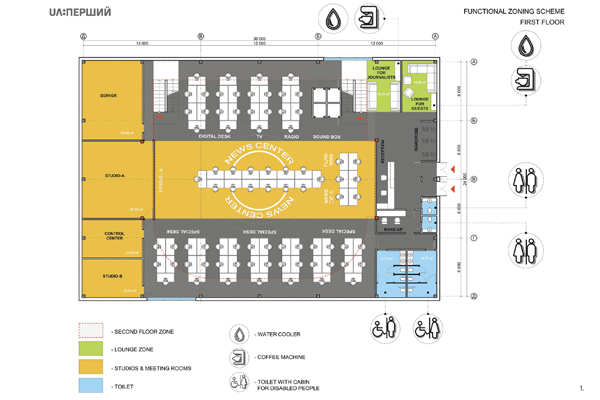 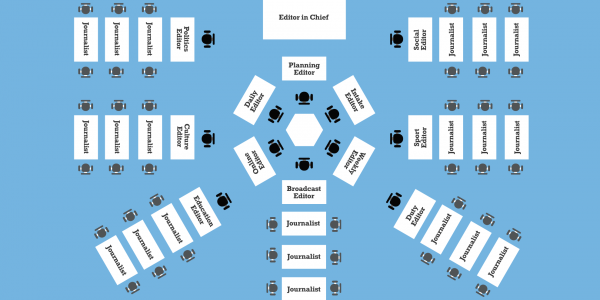 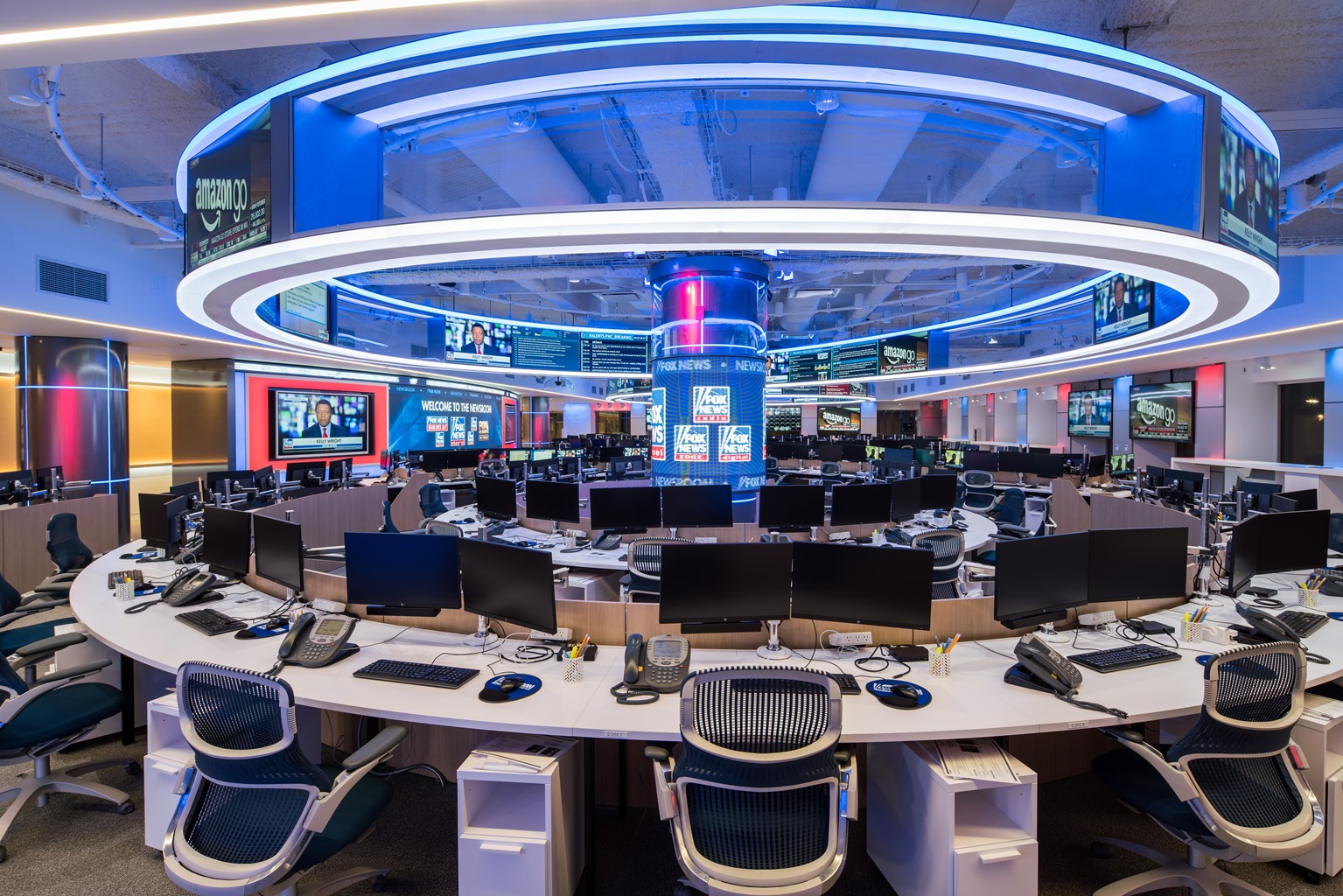 Конвергентна редакція «Chicago Tribune», м. Чикаго, США, 2014
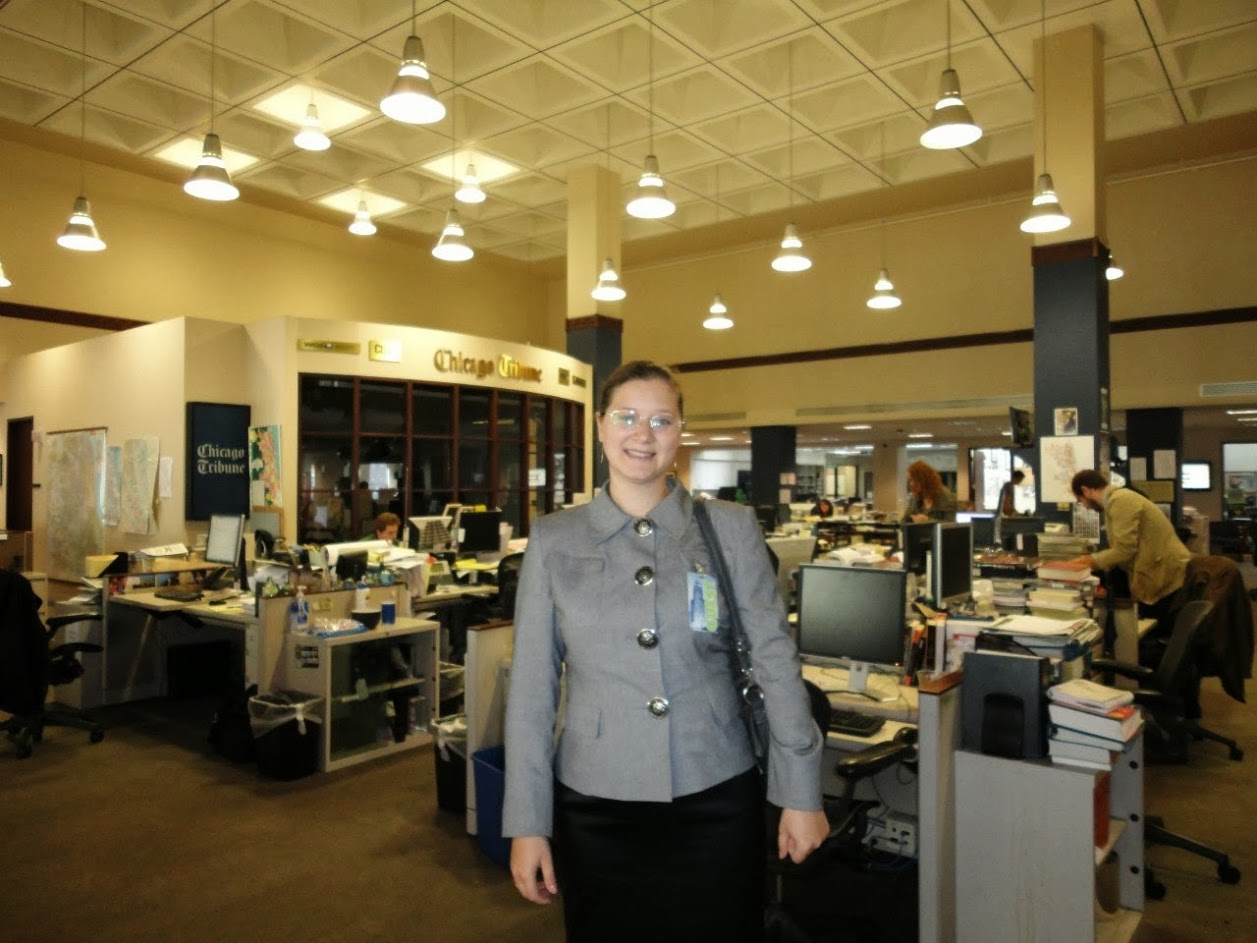 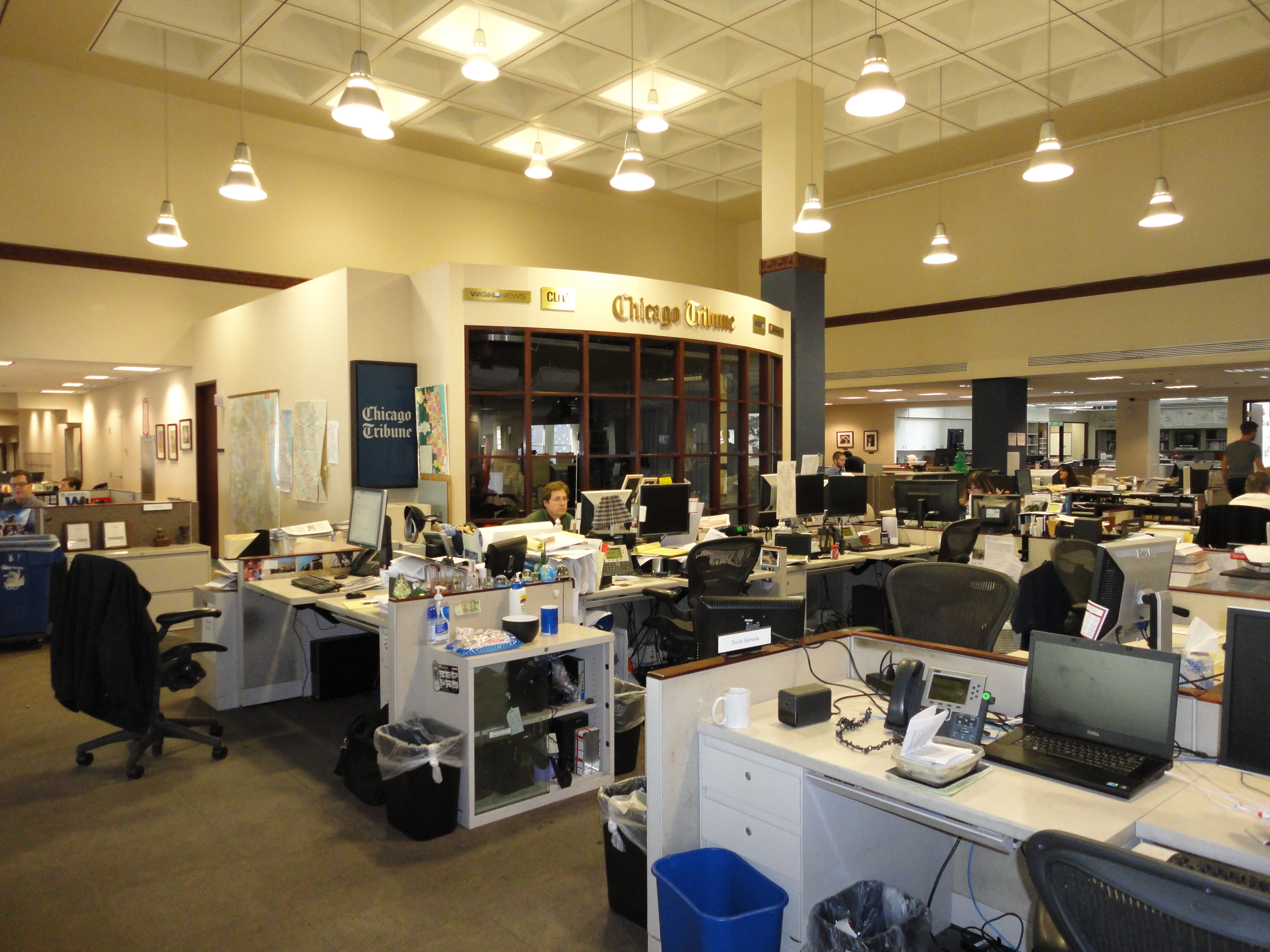 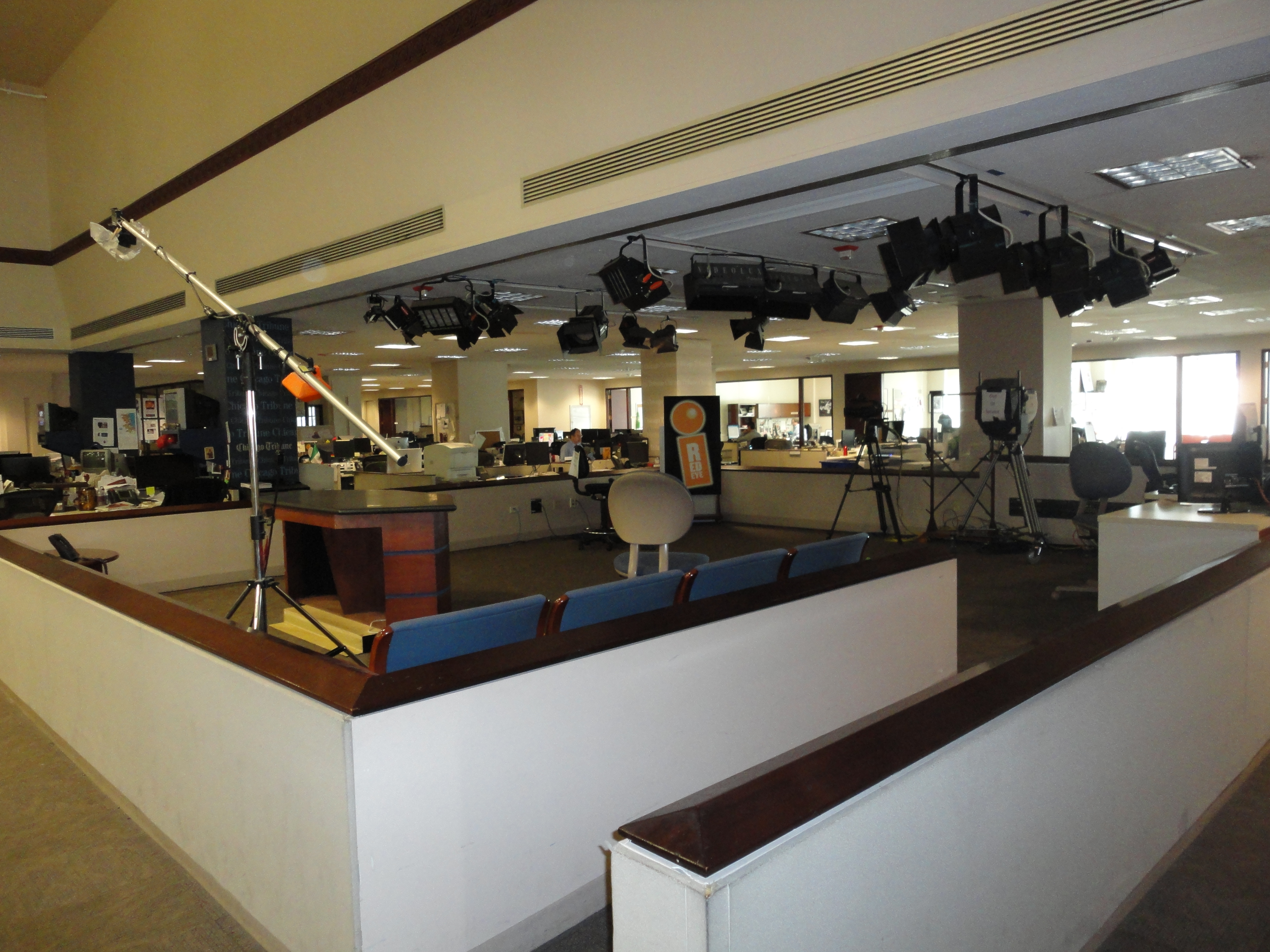 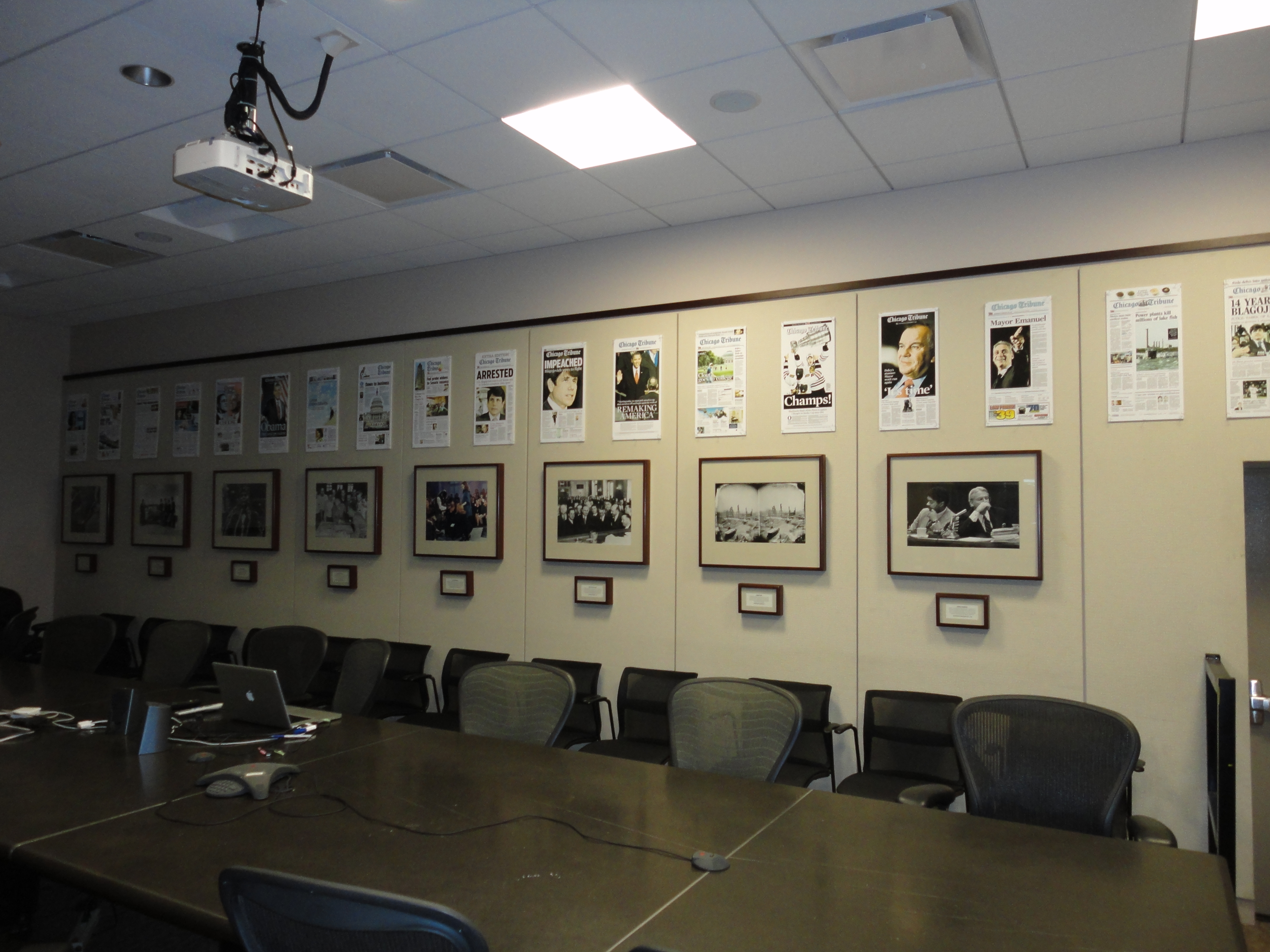 Майбутнє конвергентної журналістики?
Універсальність журналіста – 

Журналіст може визначити, що для якої історії краще, який тип медіа краще розкаже історію, і через який медіа канал його аудиторія краще сприйме історію.

https://www.youtube.com/watch?v=5trzeU30GeU
Що таке ньюзрум майбутнього?
фокус – не на технології, а на історії, сюжети, інформацію
більше контенту, більше форматів, більше менеджменту, зростає роль редактора
виготовлення контенту для різних типів медіа
покращення технології створення контенту
постійне навчання (тренінги) для журналістів (робота в різних форматах, ролі в конвергентному ньюзрумі)
Ролі в конвергентному ньюзрумі
редактор потоку новин (редактор, що розподіляє історії за типами медіа)
універсальний журналіст (бере інтерв’ю, пише історію для радіо/ТВ, новину, коротку анотацію)
відповідальний за історію (координує всіх – журналіста, фотографа, архіваріуса і навіть редактора)
відповідальний за бекграунд (архіваріус, бібліотекар, шукає інформацію в базах даних, архівах, інтернеті)
редактор контенту, сформованого користувачами (англ. UGC – user generated content – читає блоги, форуми, відбирає фото, відео)